מערכת שידורים לאומית
טכנולוגיות הבניהבטון
מגמת בניה ואדריכלות
מנחה :גדי ליגטי -מדריך ארצי לבניה ואדריכלות
הבטון
הבטון היא אבן מלאכותית
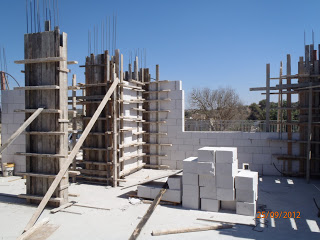 למה הבטון הוא חומר בניה מקובל בארץ?
#  יכולת הבטון לעמוד בכוחות לחיצה גדולים ( הבטון- חזק בלחיצה חלש במתיחה)#  האפשרות לצקת ממנו כל צורה שהיא#  זמינותם של חומרי הגלם בארץ
הצמנט
תהליך הייצור של הצמנט :
חומרי הגלם לייצור הצמנט הם:
אבן גיר
אדמת חרסית

שלבים:
החומרים נגרסים ונטחנים (בתוספת מים ).
עוברים לתהליך שריפה בטמפ' ° 1600. (מה קורה בתהליך השרפה?)
התוצר התקבל ניקרא "קלינקר" הקלינקר עובר טחינה נוספת והוספת חומרים נוספים כמו עפר פחם וגבס (להאטת התקשות )
אופן ביצוע היציקה
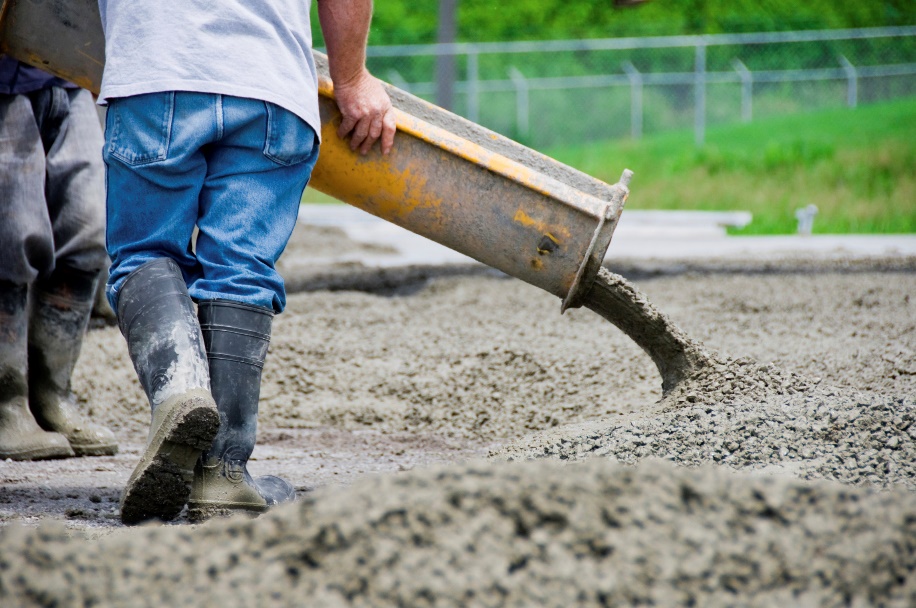 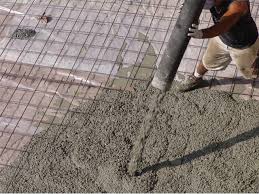 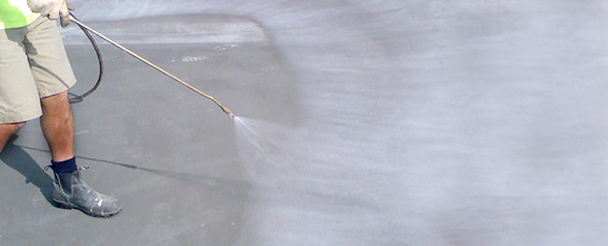 מונחים
מונחים
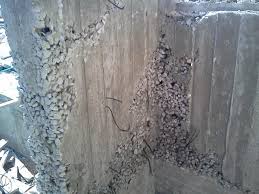 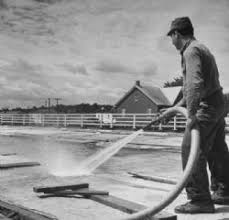 מרכיבי הבטון
צמנט    +    אגרגטים      +      מים    + מוספים
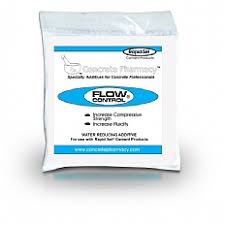 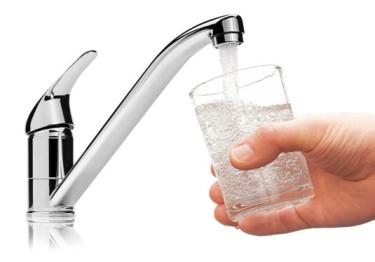 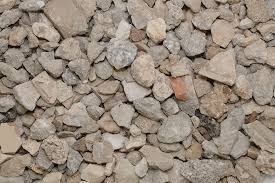 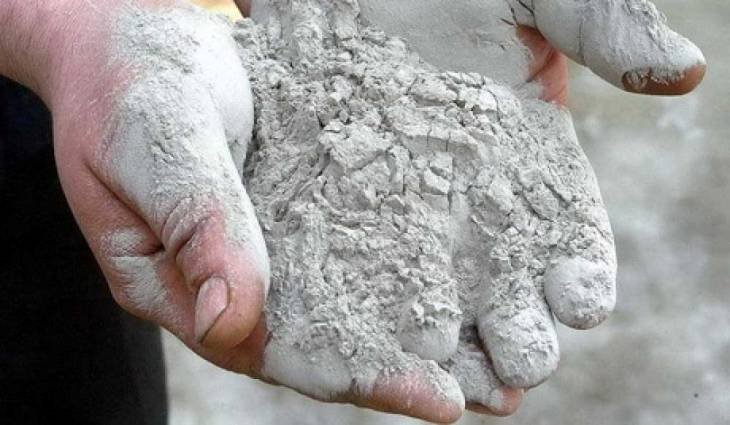 אבקה המופקת מאבן גיר ואדמת חרסית. החומר מאוחסן בשקים ולמשך זמן קצר כי ככל שזמן האחסון מתארך חוזק הבטון פוחת. קיימים סוגים שונים של צמנט:   לבן , צבעוני ופורטלנד.

תפקיד הצמנט בבטון:
חוזק לבטון. (דקות הטחינה של הצמנט קובעת את חוזק הבטון. 
ככל שהצמנט דק יותר, הבטון יהיה חזק יותר.)
הצמנט הוא חומר המליטה בבטון, הוא החומר המדביק וקושר את מרכיבי הבטון והופך אותם לחומר דמוי אבן.
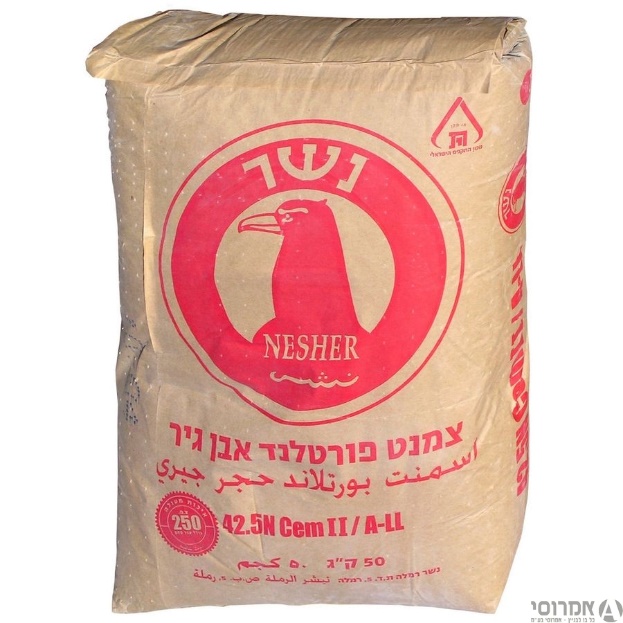 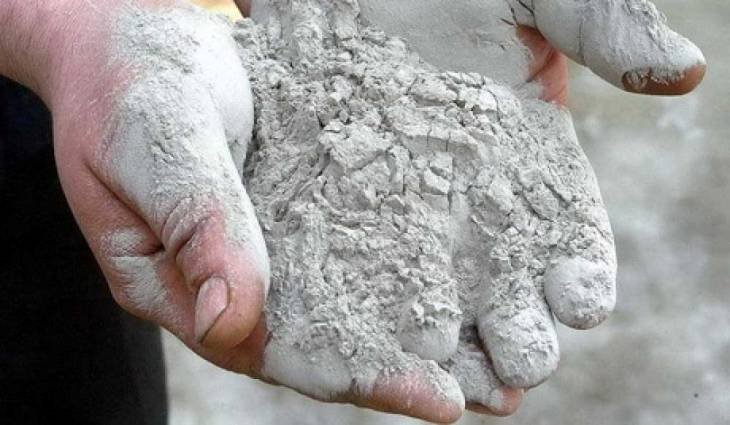 אגרגטים
מוצר המתקבל מגריסה/ טחינה של סלעים קשים או מהתפוררותם.
תפקיד האגרגט בבטון:
נפח לבטון
חוזק לבטון.

קיימים שני סוגי מקורות לאגרגטים:
מחצבה- מחוספס
חלוקי נחל- חלק יותר

אגרגט מחצבה תורם יותר לחוזק הבטון כי הוא מחוספס, 
שטח הפנים שלו גדול יותר והוא מתקשר טוב יותר לבטון.

דרוג האגרגטים: כדי לקבל בטון טוב מומלץ להשתמש בשלושה סוגי אגרגטים: דק, בינוני וגדול.
שימוש כזה מבטיח תערובת עבידה וצפופה שתיתן את החוזק הדרוש. 
החללים בין האגרגטים הגדולים מתמלאים באגרגטים הדקים.
שימוש באגרגט גס ככל האפשר מאפשר להקטין את כמות המים הדרושה להכנת הבטון 
ולהקטין את כמות הצמנט בלי לפגוע באיכות הבטון ולהוזיל את מחירו (כמות המים משפיעה מאוד 
על חוזק וסומך הבטון), אך לעומת זאת אגרגט גס מדי עלול להפריע לציפוף הבטון.
בארץ מקובל השימוש בחצץ ובחול.
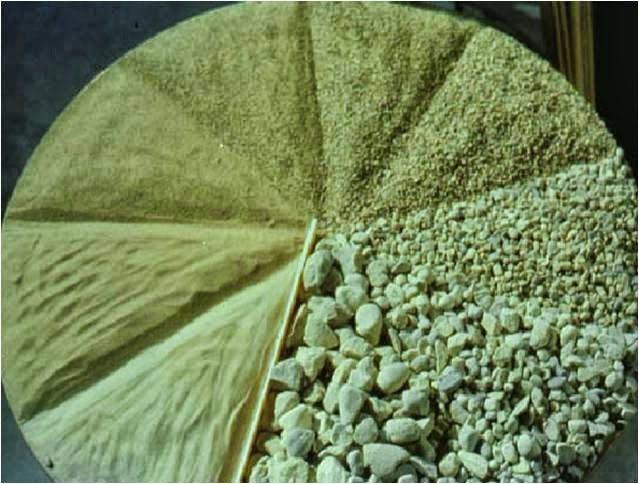 מים
יש להקפיד על שימוש במי שתייה . 
לא משתמשים במים מלוחים כי המלח מקטין את חוזק הבטון. 
כמו כן המלח גורם לחלודה בבואו במגע עם מוטות הברזל.

תפקיד: המים גורמים בעצם לחבר בין כל החומרים ולהפוך אותם לעיסה .

יחס מים – צמנט או מנת מים: 
כמות המים בתערובת משפיעה על חוזק הבטון ועבידותו.
ככל שיהיו יותר מים בתערובת- הבטון יהיה חלש יותר אך דליל יותר ולכן נוח יותר ליציקה.
ככל שיהיו פחות מים בתערובת- הבטון יהיה חזק יותר- סמיך יותר אך קשה יותר ליציקה.מורידים את כמות המים עד למידה שניתן לעבוד עם הבטון.
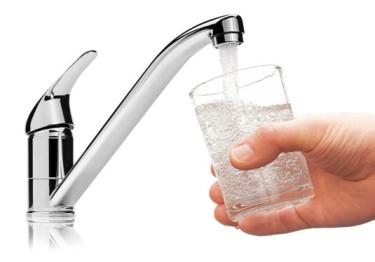 מוספים
תוספים שמוסיפים לתערובת על מנת להקנות לה תכונות שאנו מעוניינים בהן. 
יש מוספים כימיים ויש מינרליים.

לדוגמא: 
מוסף מעכב התקשרות- כשזמן הובלת הבטון ארוך,
מוסף מחיש התחזקות- מזרז את התחזקות הבטון,
מוסף כולא אויר- שמשפר את עמידות הבטון בפני קרה.
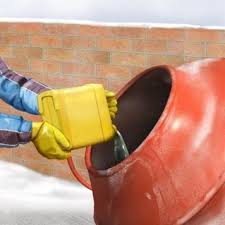 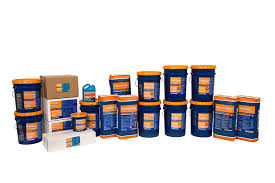 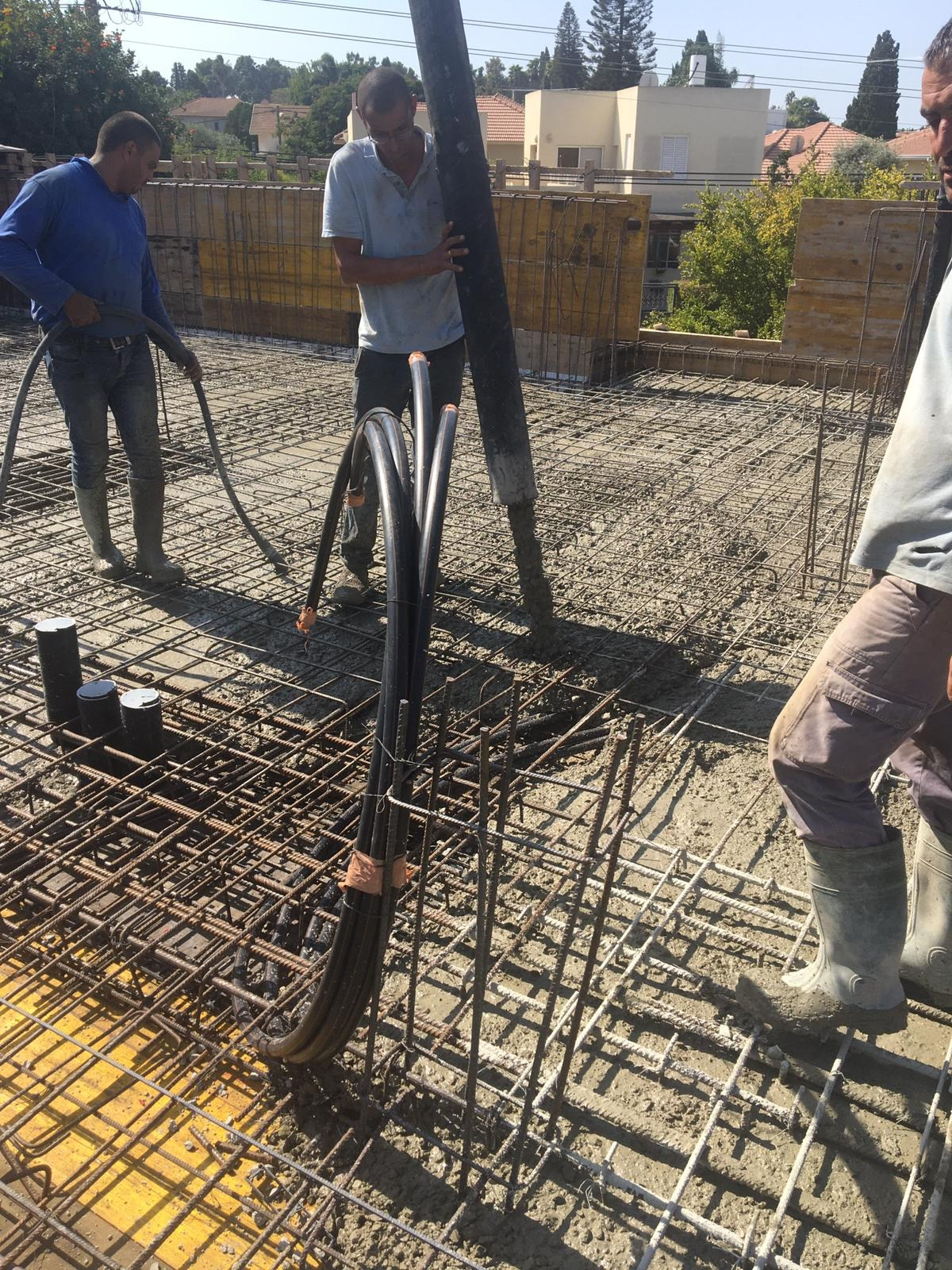 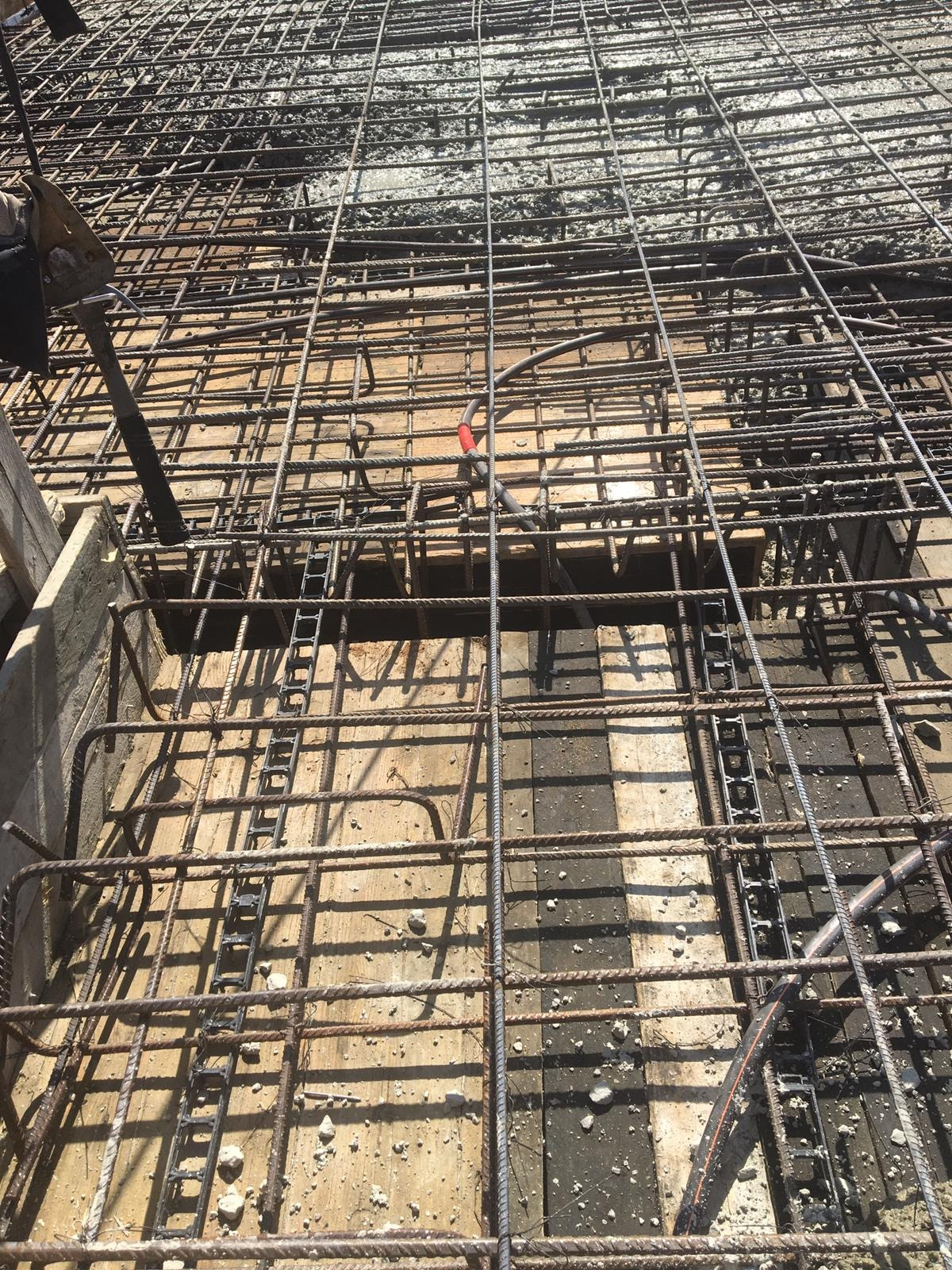 יציקת תיקרה ביניים  מיקשית  +ריטוט
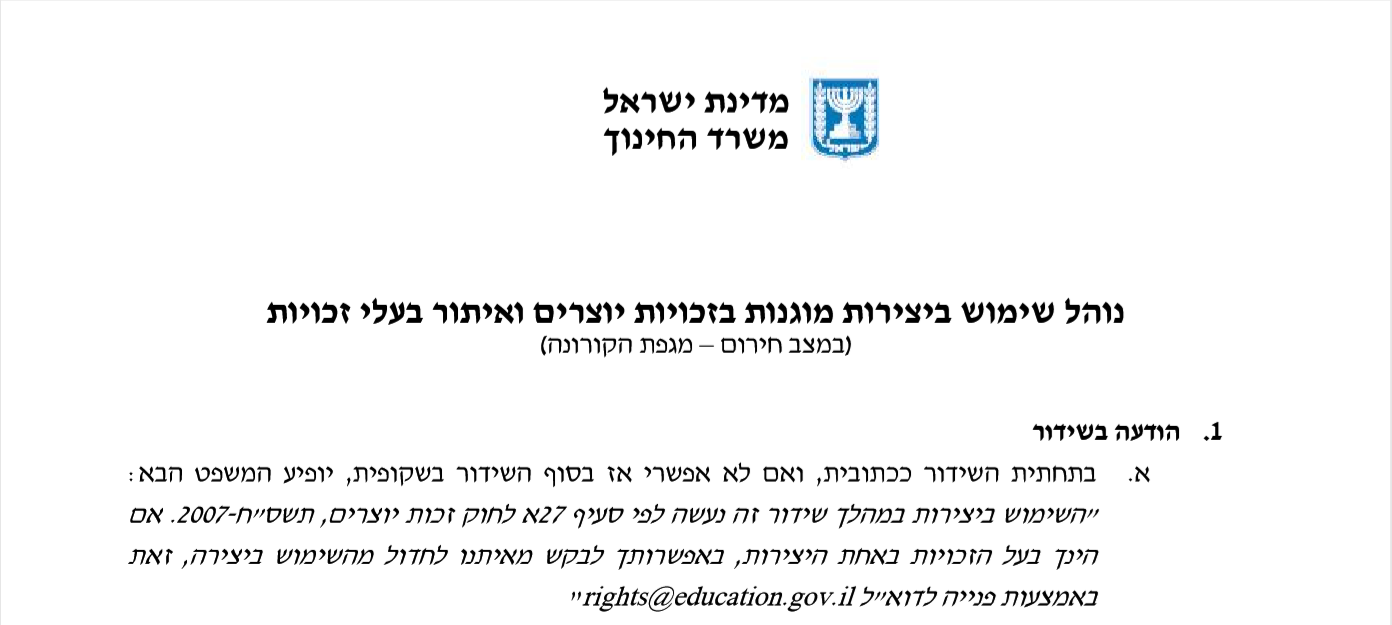 שימוש ביצירות מוגנות בזכויות יוצרים ואיתור בעלי זכויות
השימוש ביצירות במהלך שידור זה נעשה לפי סעיף 27א לחוק זכות יוצרים, תשס"ח-2007. אם הינך בעל הזכויות באחת היצירות, באפשרותך לבקש מאיתנו לחדול מהשימוש ביצירה, זאת באמצעות פנייה לדוא"ל rights@education.gov.il